七年级语文·下  新课标[人]
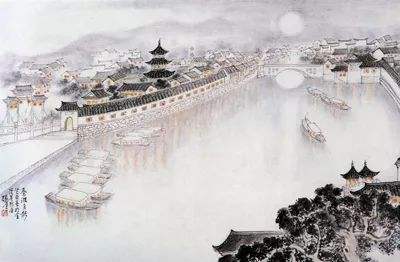 泊 秦 淮　　
杜牧
www.PPT818.com
激趣导入
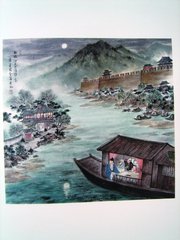 中国的诗文浩如烟海,能流传千古,靠的不是诗人的地位和名气,而是诗人的以天下为己任的责任感。唐朝末年,藩镇割据,战争连连,但统治者目光短浅,不知道危险已经近在眼前,依然过着醉生梦死的生活。诗人面对此种景象,写下了《泊秦淮》一诗,抒发内心的愤慨。
资料助读
1.关于作者
杜牧(803-852),字牧之,号樊川居士,汉族,京兆万年(今陕西西安)人,唐代文学家。
　   因晚年居长安南樊川别墅,故后世称“杜樊川”,著有《樊川文集》。杜牧的诗歌以七言绝句著称,内容以咏史抒怀为主,其诗英发俊爽,多切经世之物,在晚唐成就颇高。杜牧人称“小杜”,以别于杜甫,“大杜”。与李商隐并称“小李杜”。
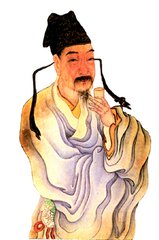 PPT模板：www.1ppt.com/moban/                  PPT素材：www.1ppt.com/sucai/
PPT背景：www.1ppt.com/beijing/                   PPT图表：www.1ppt.com/tubiao/      
PPT下载：www.1ppt.com/xiazai/                     PPT教程： www.1ppt.com/powerpoint/      
资料下载：www.1ppt.com/ziliao/                   个人简历：www.1ppt.com/jianli/             
试卷下载：www.1ppt.com/shiti/                     教案下载：www.1ppt.com/jiaoan/               
手抄报：www.1ppt.com/shouchaobao/          PPT课件：www.1ppt.com/kejian/ 
语文课件：www.1ppt.com/kejian/yuwen/    数学课件：www.1ppt.com/kejian/shuxue/ 
英语课件：www.1ppt.com/kejian/yingyu/    美术课件：www.1ppt.com/kejian/meishu/ 
科学课件：www.1ppt.com/kejian/kexue/     物理课件：www.1ppt.com/kejian/wuli/ 
化学课件：www.1ppt.com/kejian/huaxue/  生物课件：www.1ppt.com/kejian/shengwu/ 
地理课件：www.1ppt.com/kejian/dili/          历史课件：www.1ppt.com/kejian/lishi/
[Speaker Notes: PPT模板：www.1ppt.com/moban/                  PPT素材：www.1ppt.com/sucai/
PPT背景：www.1ppt.com/beijing/                   PPT图表：www.1ppt.com/tubiao/      
PPT下载：www.1ppt.com/xiazai/                     PPT教程： www.1ppt.com/powerpoint/      
Word模板：www.1ppt.com/word/                    Excel模板：www.1ppt.com/excel/              
试卷下载：www.1ppt.com/shiti/                    教案下载：www.1ppt.com/jiaoan/               
个人简历：www.1ppt.com/jianli/                    PPT课件：www.1ppt.com/kejian/ 
语文课件：www.1ppt.com/kejian/yuwen/    数学课件：www.1ppt.com/kejian/shuxue/ 
英语课件：www.1ppt.com/kejian/yingyu/    美术课件：www.1ppt.com/kejian/meishu/ 
科学课件：www.1ppt.com/kejian/kexue/     物理课件：www.1ppt.com/kejian/wuli/ 
化学课件：www.1ppt.com/kejian/huaxue/  生物课件：www.1ppt.com/kejian/shengwu/ 
地理课件：www.1ppt.com/kejian/dili/          历史课件：www.1ppt.com/kejian/lishi/]
资料助读
2.关于作品
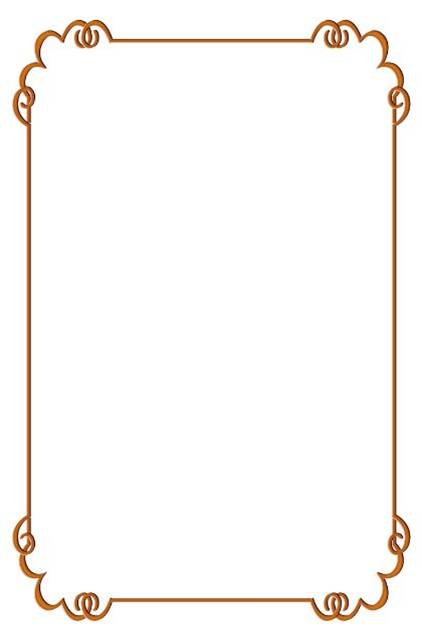 此诗是诗人夜泊秦淮时触景感怀之作,前两句写秦淮夜景,后两句抒发感慨,借陈后主(陈叔宝)因追求荒淫享乐终至亡国的历史,讽刺那些不从中吸取教训而醉生梦死的晚唐统治者,表现了作者对国家命运的无比关怀和深切忧虑的情怀。
　    全诗寓情于景,意境悲凉,感情深沉含蓄,语言精当,艺术构思颇具匠心,写景、抒情、叙事有机结合,具有强烈的艺术感染力。
资料助读
3.关于背景
南京是六朝古都,自南朝时渐渐养成奢靡之风,而秦淮河一带又是南京城里最有名的权贵富豪纵情声色、寻欢作乐的地方。诗人泊舟于此,目睹灯红酒绿,耳闻淫歌艳曲,触景生情,借古讽今,写下了这篇悲愤的诗篇,用来抨击那些沉迷酒色,不理朝政的上层人物,表达了诗人对国家命运的关怀和忧愤。
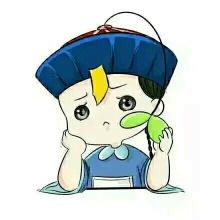 初读古诗
1.自由读古诗两到三遍,注意读准字音,读通诗句。
　2.师范读。
　3.生配乐练读。 
　4.师生合作读,在吟诵中感受古诗的节奏和韵味。
　烟笼/寒水/月笼沙,
　夜泊/秦淮/近酒家。
　商女/不知/亡国恨,
　隔江/犹唱/后庭花。
整体把握
①再读诗歌,解决字词。
　泊:停泊。近:靠近。笼:笼罩。
②理解诗的意境
　  烟笼寒水月笼沙:迷蒙的烟雾笼罩着寒冷的江面,月光照映着水边的沙滩,夜泊秦淮近酒家,夜晚我停泊在秦淮河岸,正临近酒家所在的地方。(夜景)
　  夜泊秦淮近酒家:交代时间、地点,“近酒家”引出下文“商女”的出场。
　  商女不知亡国恨:商女不知道什么是亡国恨事。
　  隔江犹唱后庭花:隔江还在把《后庭花》声声歌唱。
整体把握
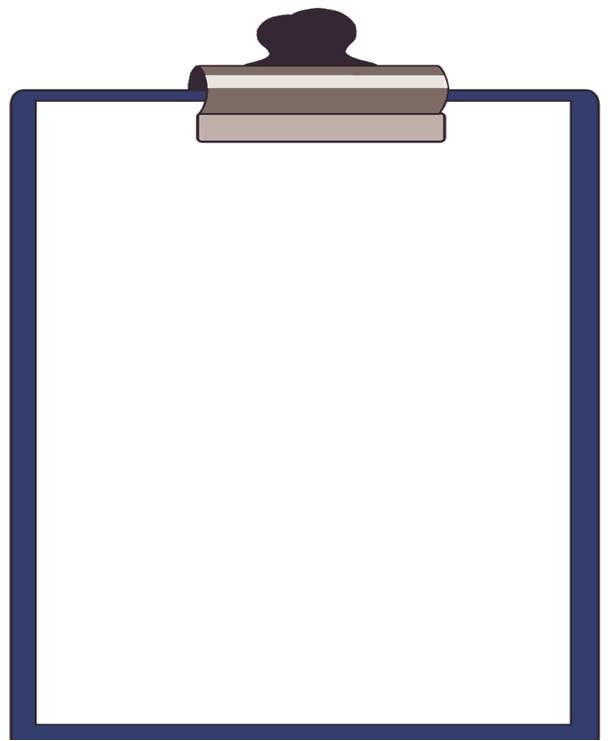 ③赏析诗中出现的修辞手法。
　   “烟笼寒水月笼沙”——互文见义,“烟”和“月”既“笼寒水”又“笼沙”。两个“笼”字连用,将轻烟、淡月、寒水、细沙四种景物融为一体,贴切传神地勾画出秦淮河两岸朦胧冷清的景象。
理解诗歌
1.赏析一、二句:烟笼寒水月笼沙,夜泊秦淮近酒家。
   　这两句是写什么的?(写景)写了哪些景物?这些景物给你一种什么样的感觉?
　    写诗人夜泊秦淮所见的景物:迷蒙的烟雾笼罩着寒冷的江面,夜幕朦胧的凄迷景象。

　   谁来把这两句话的意思说一说?
　   迷蒙的烟雾笼罩在秦淮河上,月光映照着江边的沙滩。宁静的夜里把船停在岸边,靠近在酒家。
　“笼”是什么意思?(笼罩)“寒”字令你想到了什么?(天气寒冷,表明这是深秋时节)除了季节的冷,有没有别的方面的冷?(心的冷)
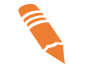 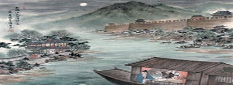 理解诗歌
2.赏析三、四句:商女不知亡国恨,隔江犹唱后庭花。
　商女,请同学们看一下注解。(歌女)
　这两句话是什么意思?谁来说一说?
　    这时,从江对岸传来歌声,这是不知亡国之恨的歌女在唱《玉树后庭花》。
     “犹唱”就是“还在唱”。这些无知歌女连亡国恨都不懂,还唱这种亡国之音!最后两句作者是在斥责歌女吗?(不是)大家想一想,歌女以卖唱为生,既然是卖唱,就要有听众,有点歌者。没有听众,歌女也无意唱这个曲子。
理解诗歌
大家想一想,这些听众可能是哪些人?
　  在内忧外患的情形下,还有金钱、有时间、有心情听曲子的应该是那些豪门贵族。

　   这些豪门贵族明知是亡国之音,却偏要听,而且是在国难当前的情况下,他们是一群怎样的人?
　   沉湎酒色,寻欢作乐,过着醉生梦死,灯红酒绿的生活的人。
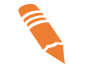 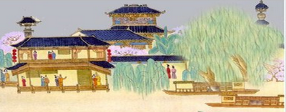 理解诗歌
作者面对这样的一番景象,这样的一群人,他的心情应该是怎样的?
　    感慨、鄙视、忧伤、悲愤。
　    所以“商女不知亡国恨”,表面是说卖唱的女子不懂亡国之恨,实际上是借题发挥,批评豪门贵族,表现了诗人对他们这种醉生梦死生活的鄙视。陈后主醉生梦死,亡了国,这些豪门贵族不以为鉴,一样会步陈后主的后尘,除了忧伤、悲愤、鄙视外,从作者。
板书设计
泊秦淮
写景:忧愁伤感
抒情:讽刺揭露
悲愤忧国
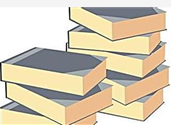